Romans
The power of the Gospel
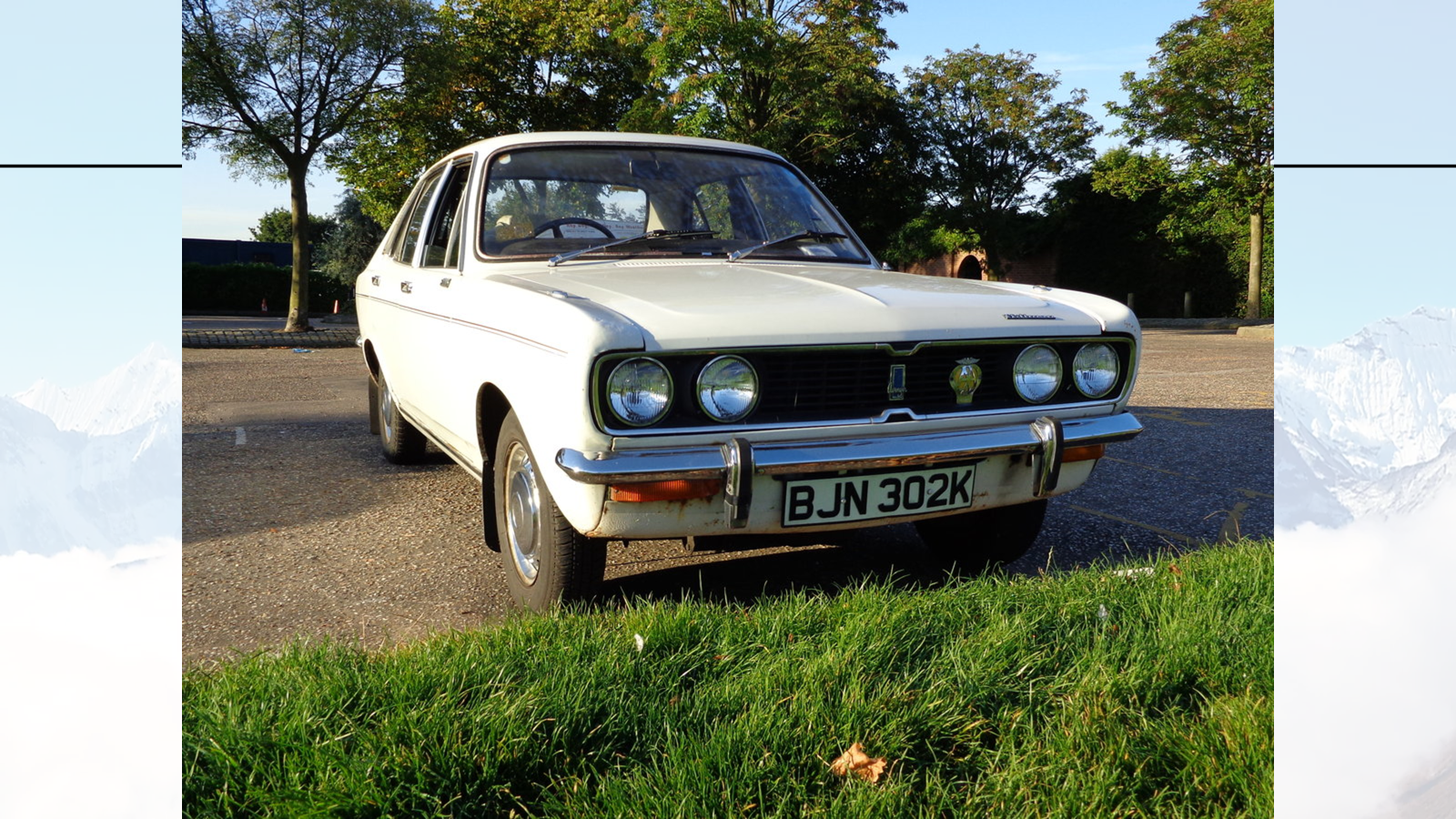 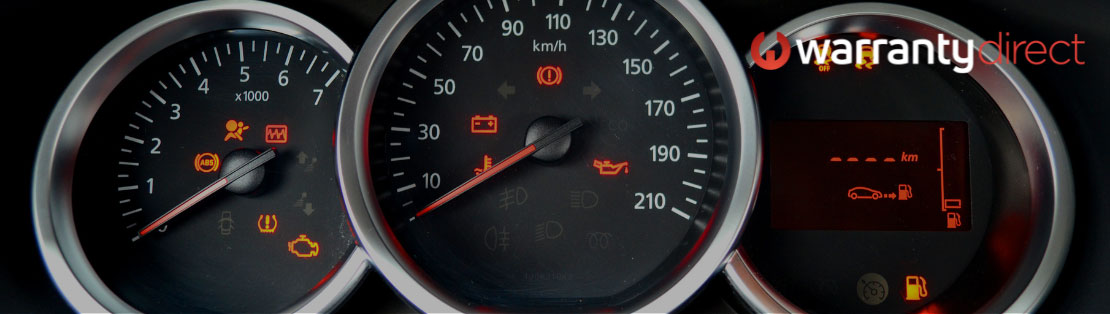 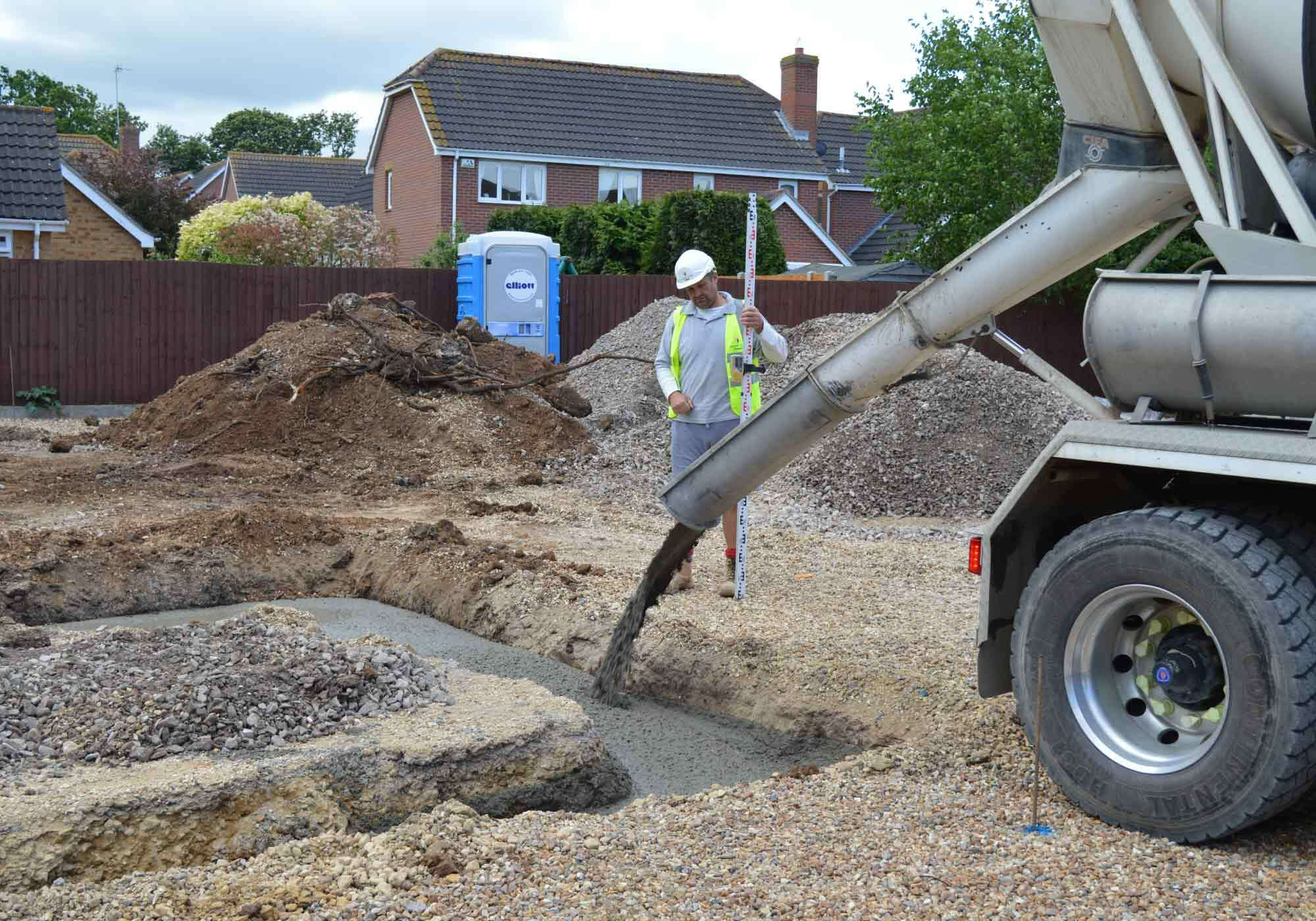 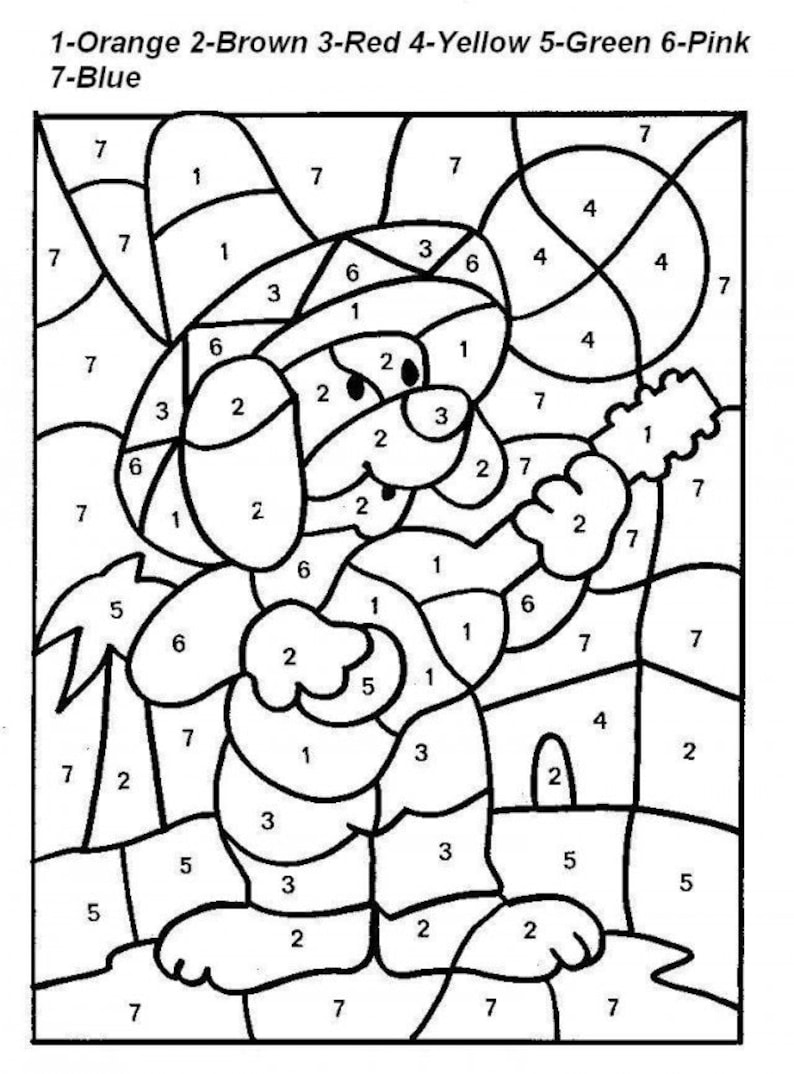 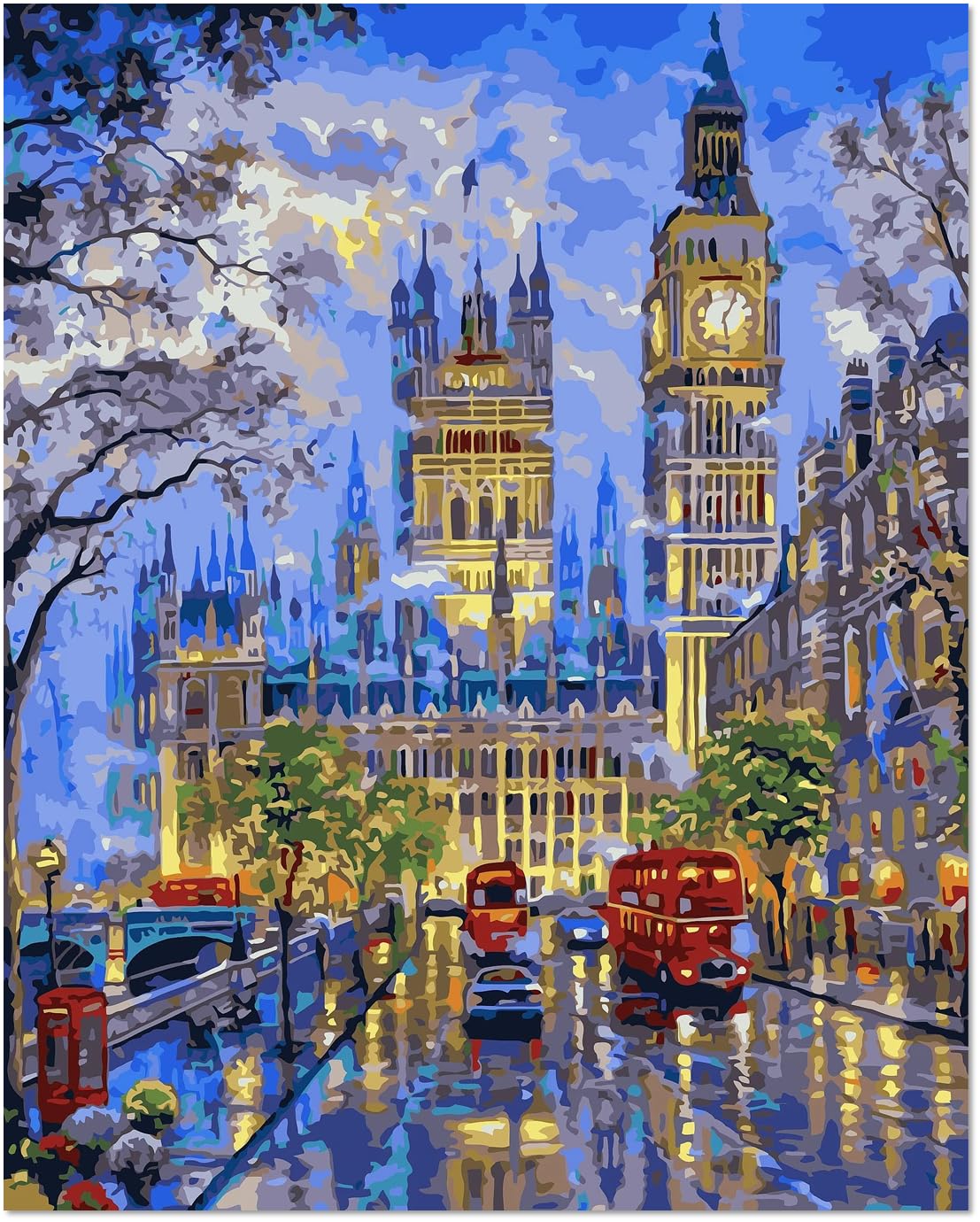 Release from legalism 
Romans Ch 7
Jesus has freed us from living by rules – 7v1-6
‘There is nothing we can do to make God love us more, there is nothing we can do to make him love us less.’ 
Philip Yancey
Release from legalism 
Romans Ch 7
Jesus has freed us from living by rules – 7v1-6
God’s rules are still good – v7-12
Release from legalism 
Romans Ch 7
Jesus has freed us from living by rules – 7v1-6
God’s rules are still good – v7-12
The answer to guilt is Jesus – v25